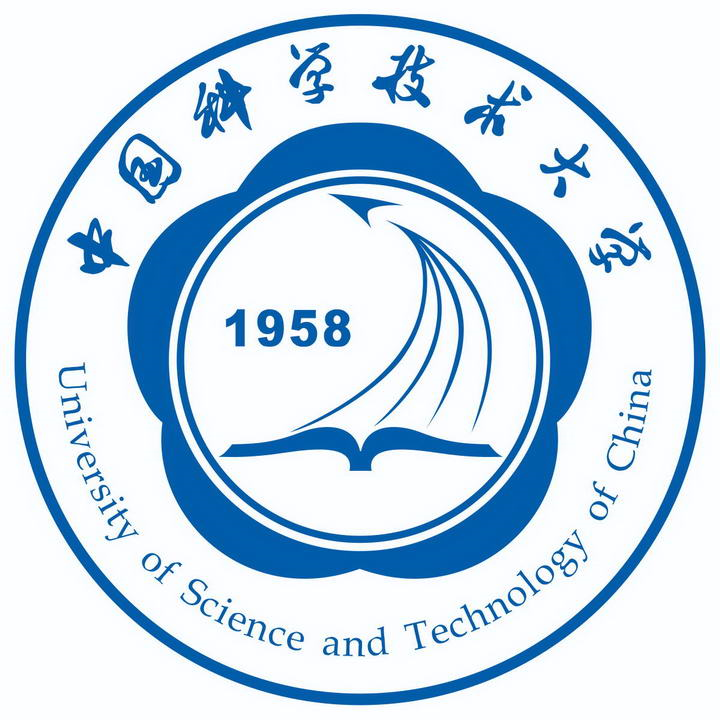 Heavy Flavor Simulation for Nuclear Effect at EicC
Senjie Zhu
17th January, 2023
Motivation
Fragmentation and hadronization can be very different in different system.
Because of the shorter formation time of heavy flavor mesons, they have stronger interaction with nuclear matter than light mesons.
In heavy ion collisions, the picture is even more complicated, indeed initial and final state effects are entangled.  The main initial state effect, in nuclear lepton scattering, is the EMC effect. It can be canceled with inclusive measurements.
Their measurement at the EIC is expected to avoid most of the heavy-ion background subtraction challenges due to the much cleaner DIS environment.
2
Simulation Setup
Detector Geometry
Geant4  Simulation
Detector Performance
Events from Generators
Physics Projections
3
Detectors
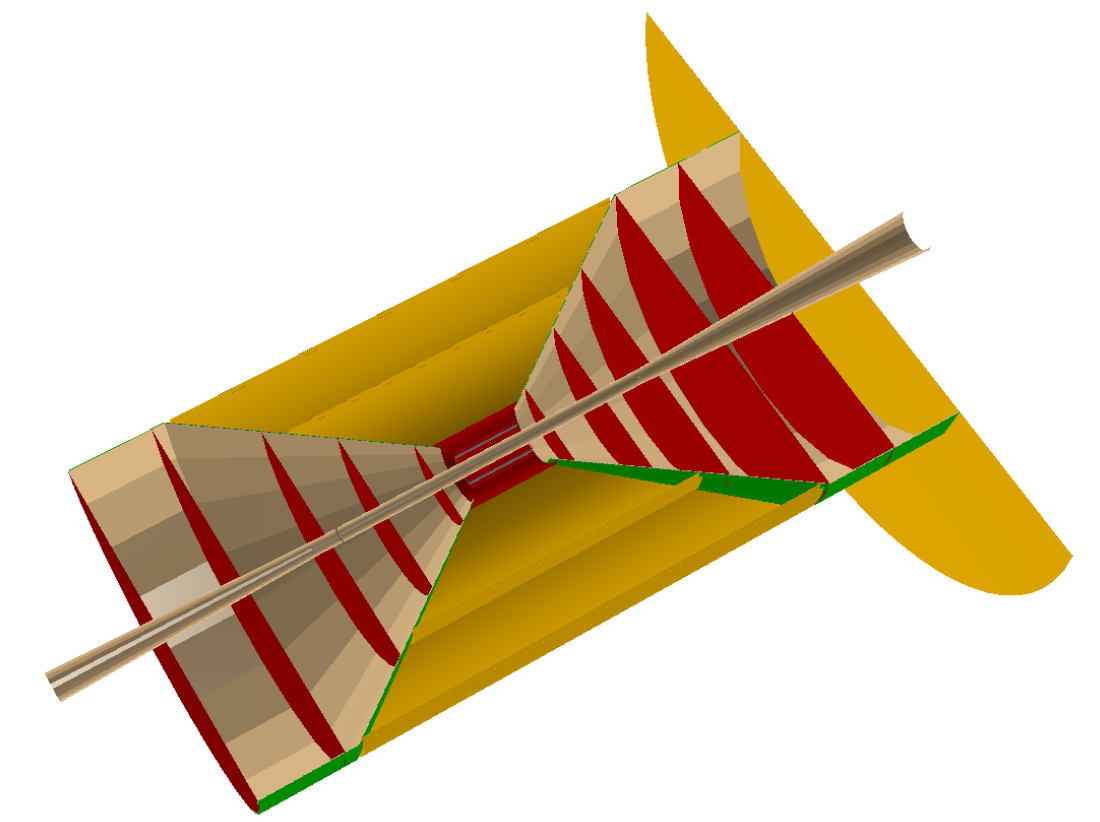 Front. Phys. 16, 64701 (2021)
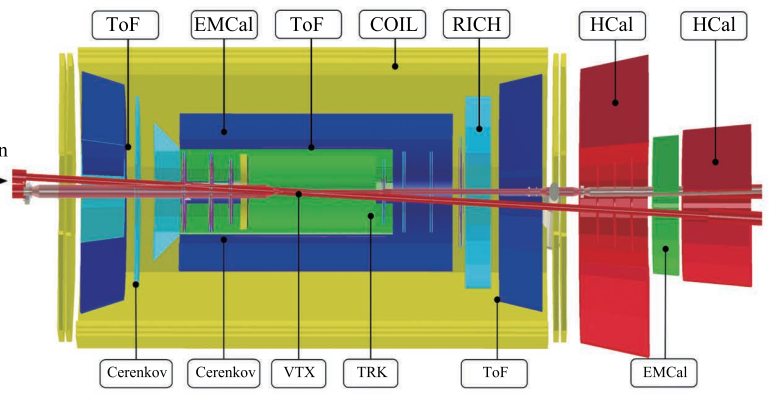 Tracking Detectors & Vertex Detectors
Latest resolutions applied:
https://gitee.com/aiqiang-guo/EicC_Mvd_DP
4
Detector Parameters
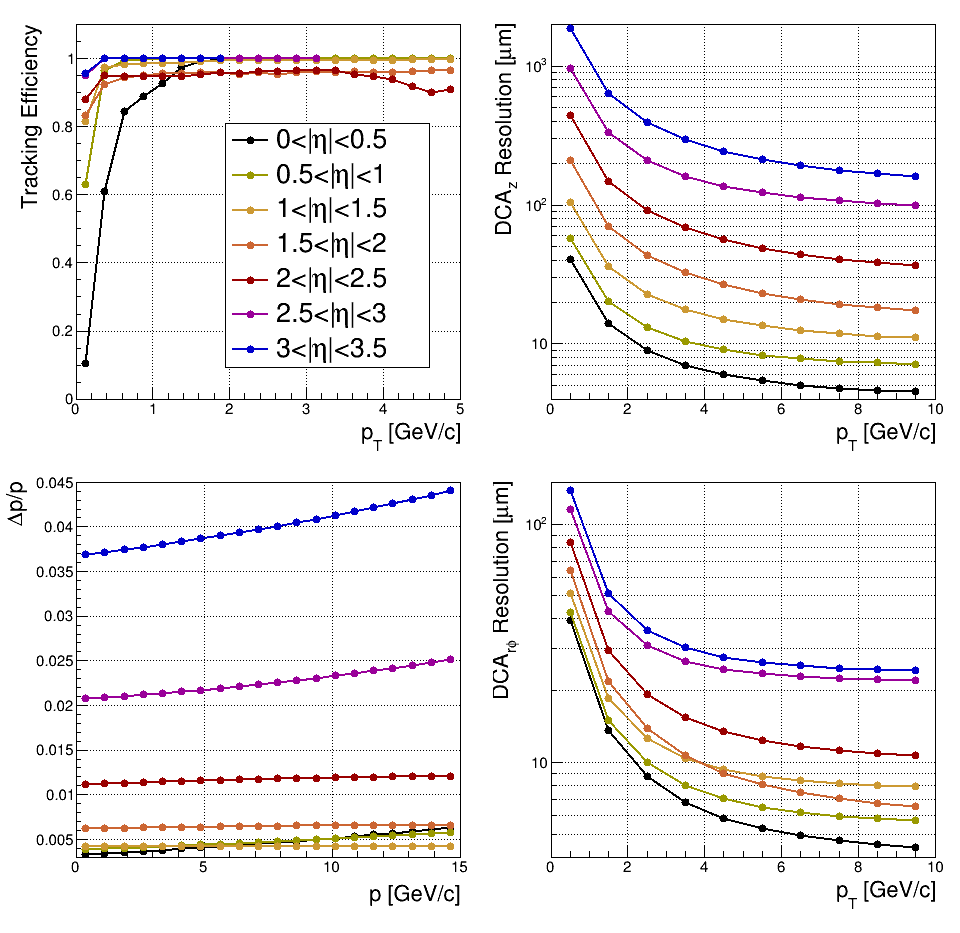 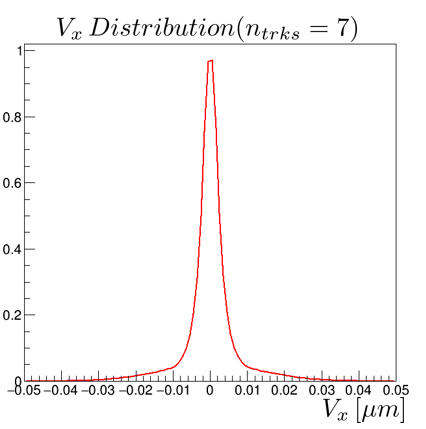 5
Vertex Smearing Process
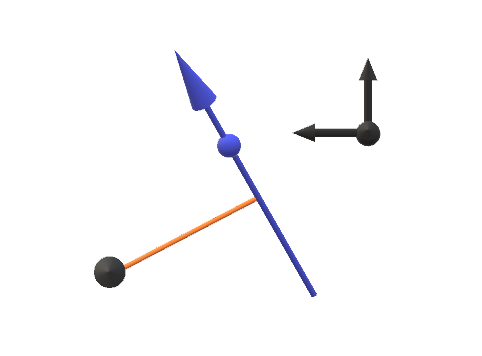 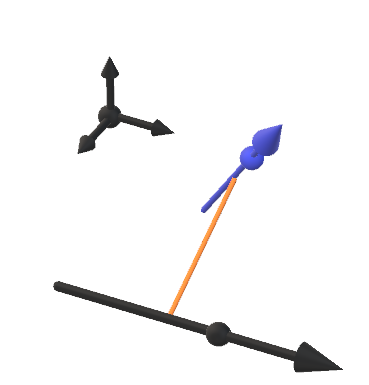 X
X
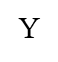 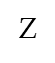 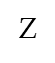 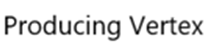 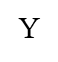 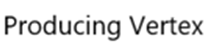 DcaXY(Det)
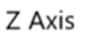 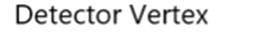 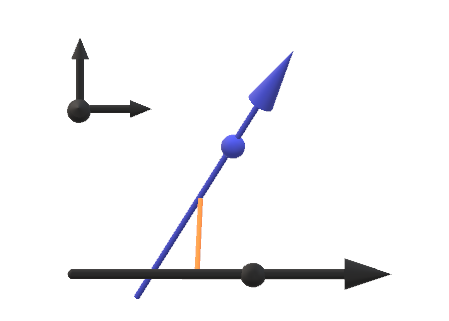 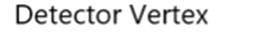 X
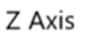 At X-Y plane, find the closest point to z-axis to calculate DcaXY(Det) and use the DcaXY resolution to smear DcaXY(Det)
Use the z coordinate of the point above as DcaZ(Det) and smear it
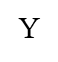 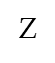 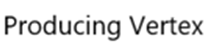 DcaZ(Det)
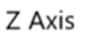 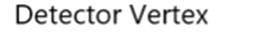 6
Event Generator
7
Reconstruction
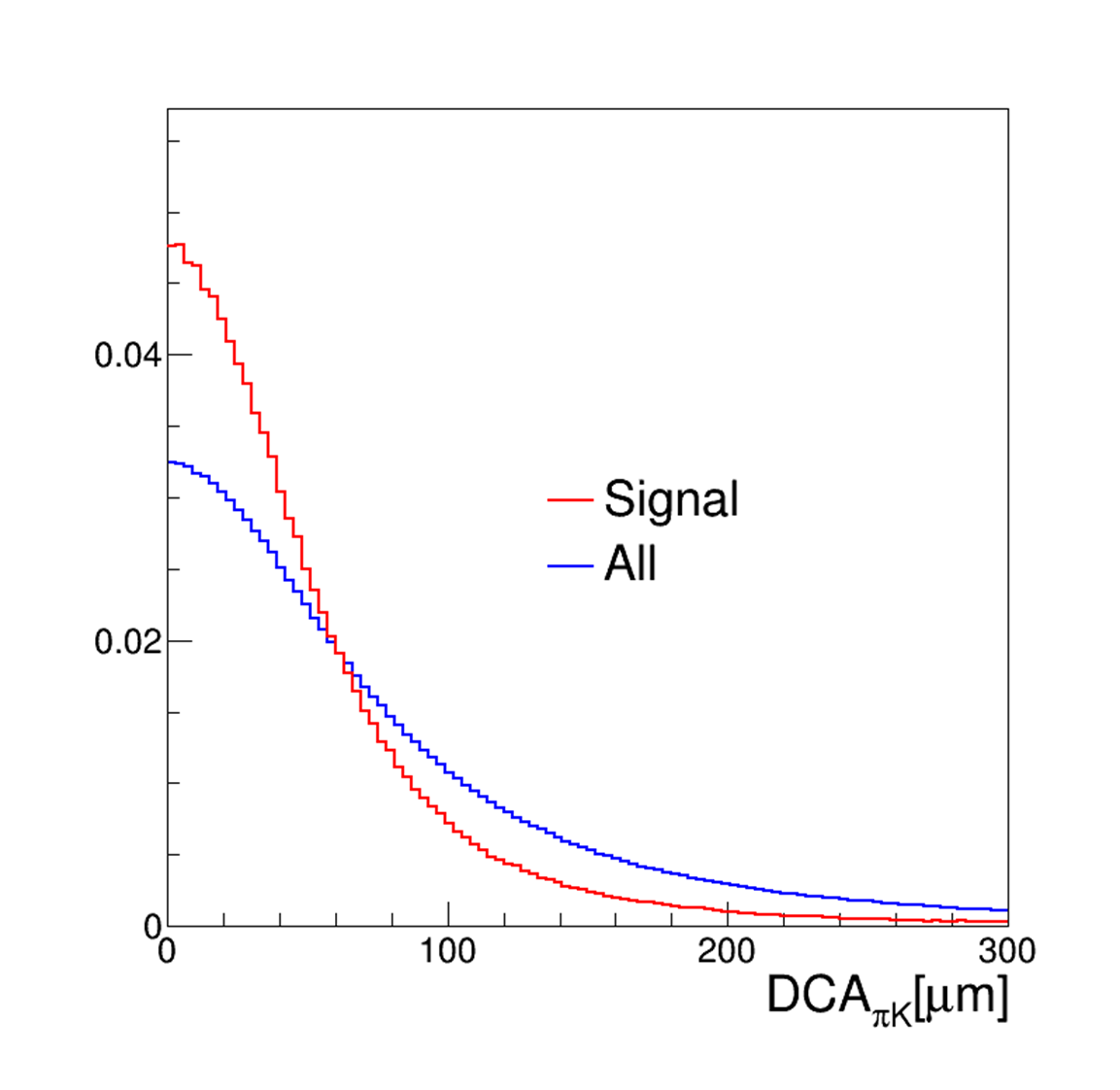 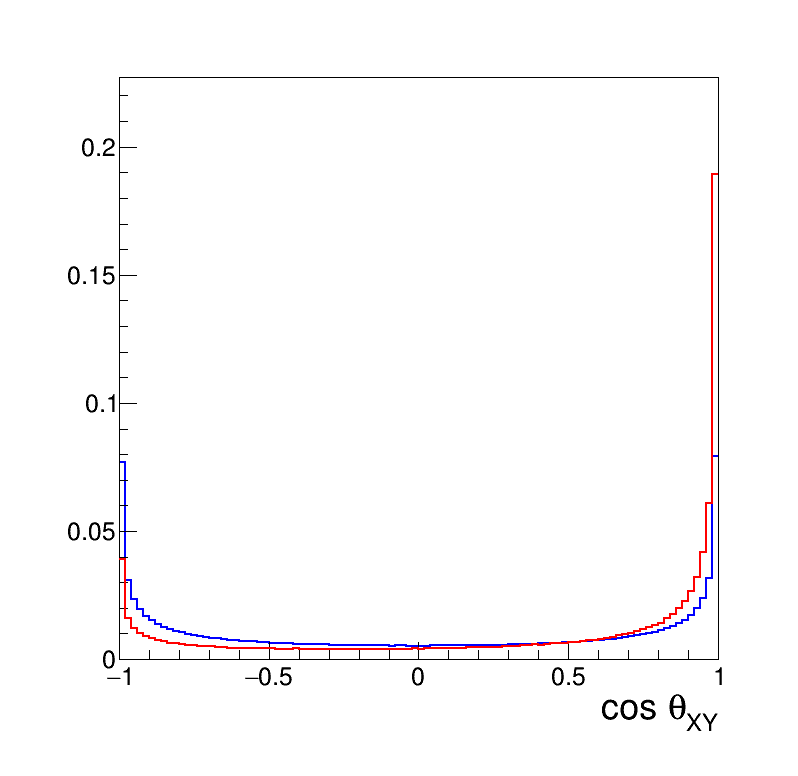 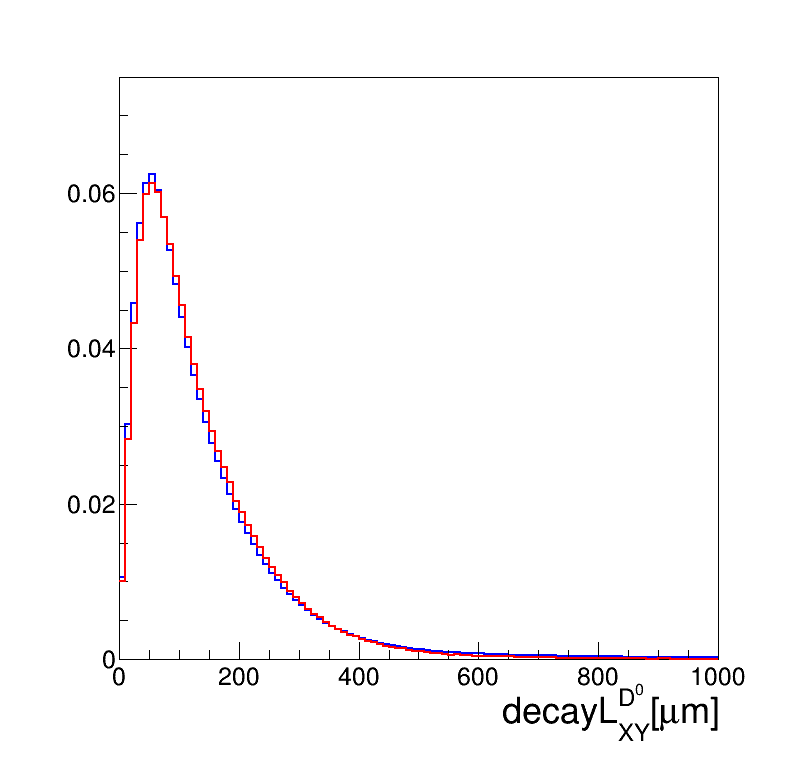 8
Reconstruction
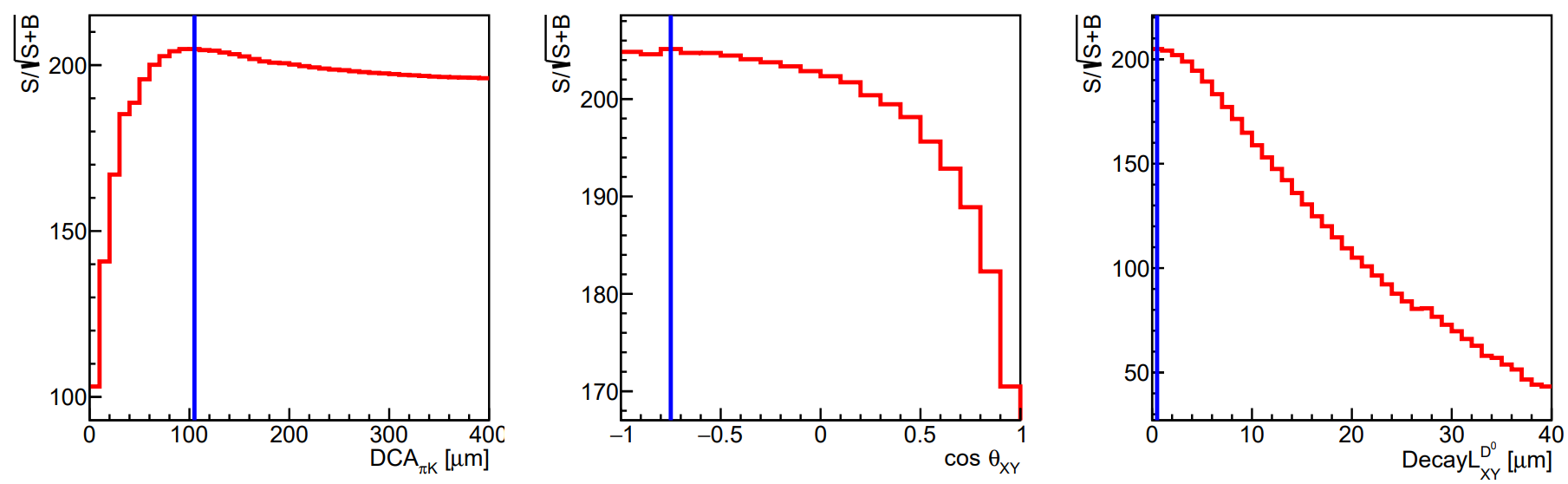 Cut scanning is recursively from left to right.
9
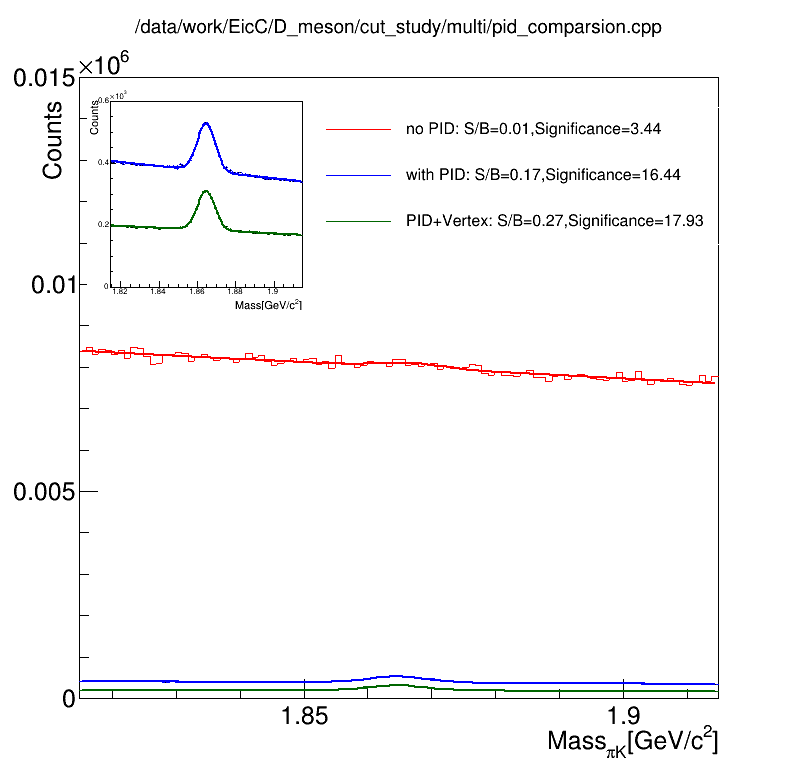 no PID: all combination between opposite charge particles
with PID: perfect PID at acceptance and abandoned out of acceptance
Vertex: topological cut applied to suppress background
10
Mass Spectrums vs. z
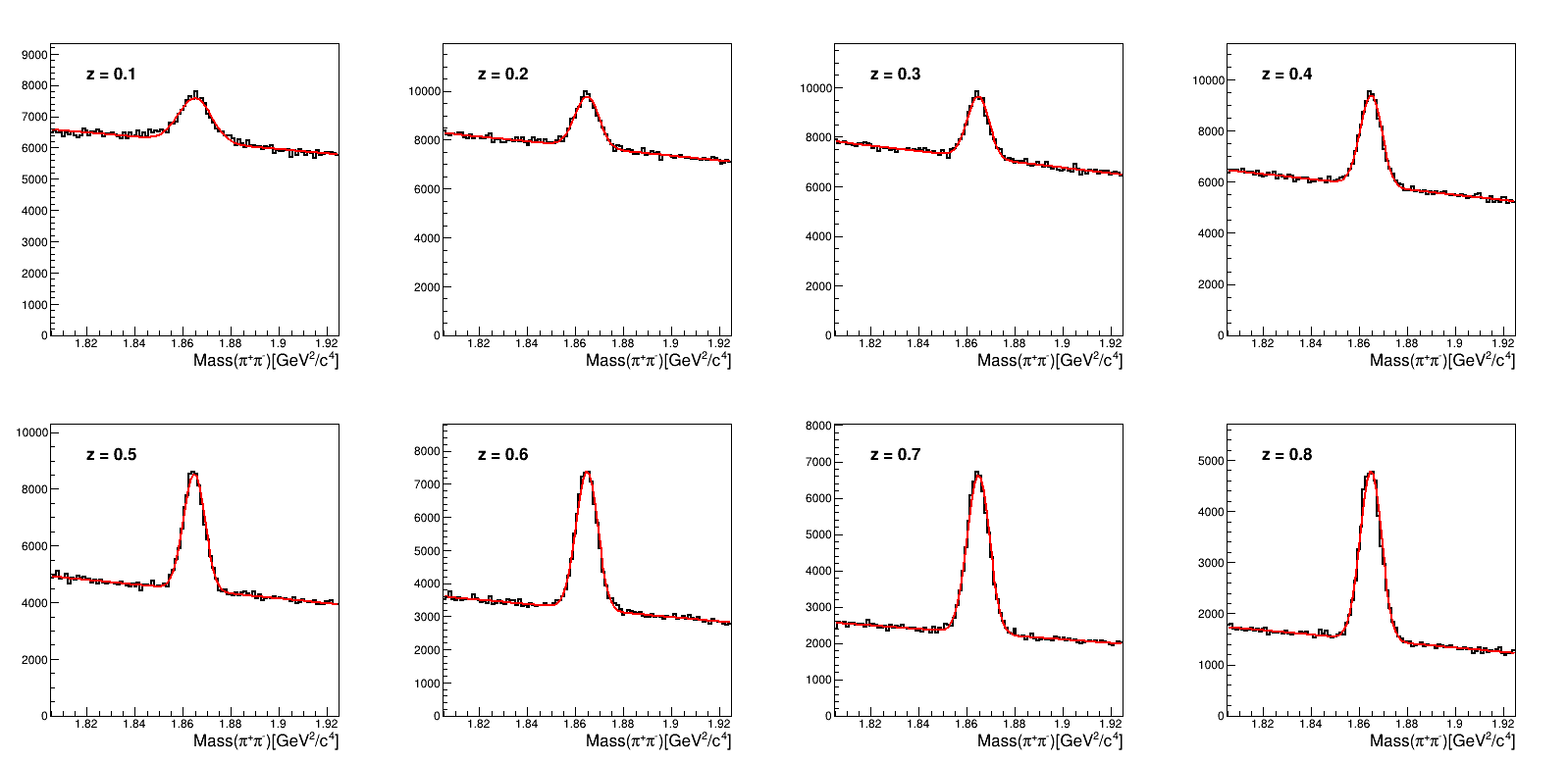 11
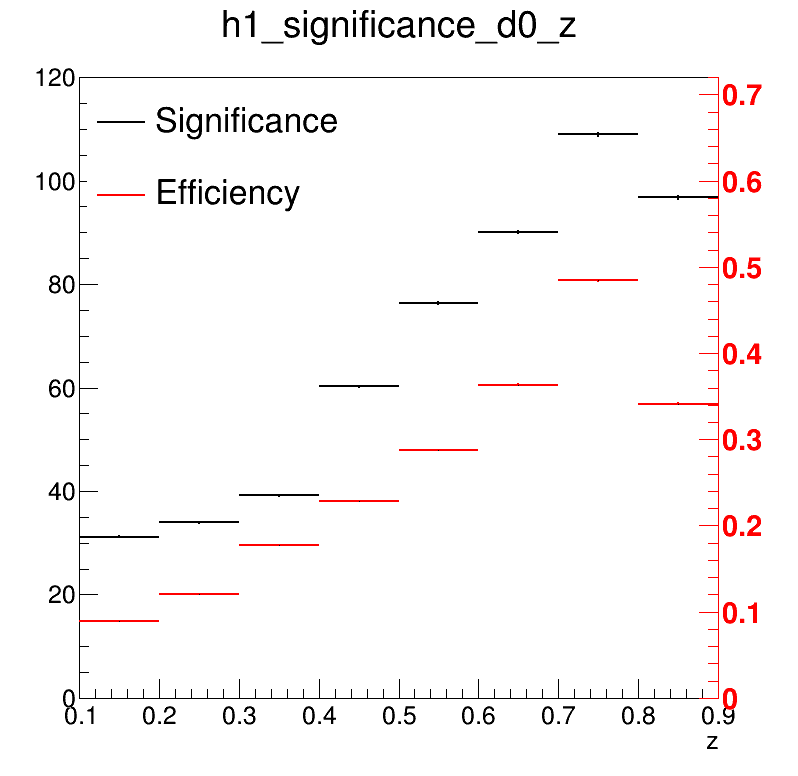 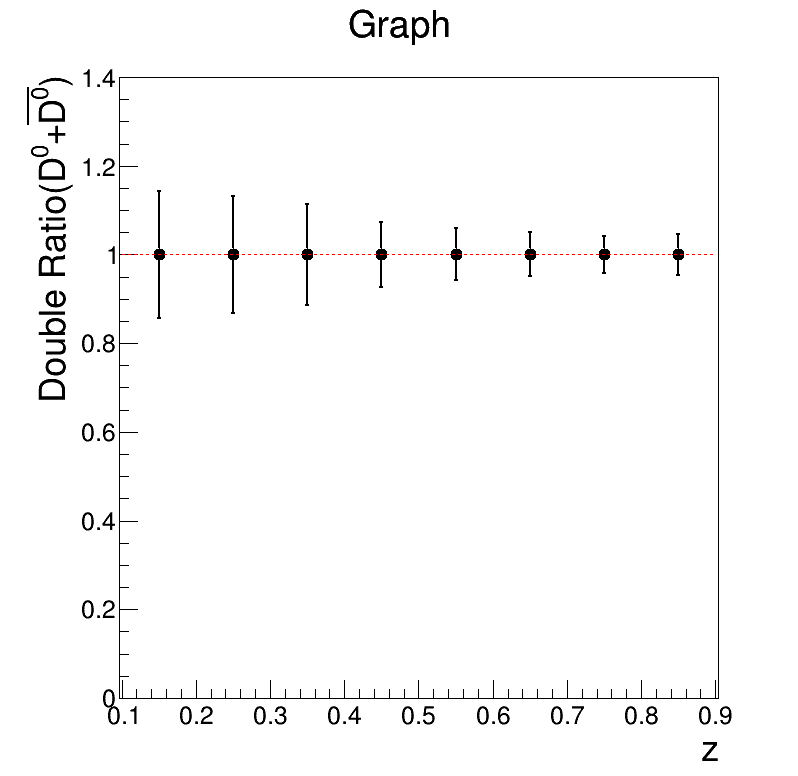 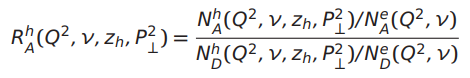 ep data is applied to both ep system and eA system.
Higher efficiency can be achieved at high z.
Corresponding to significance distribution, the errors of double ratio at high z are lower than  those at low z.
12
Baryon-to-meson Ratio
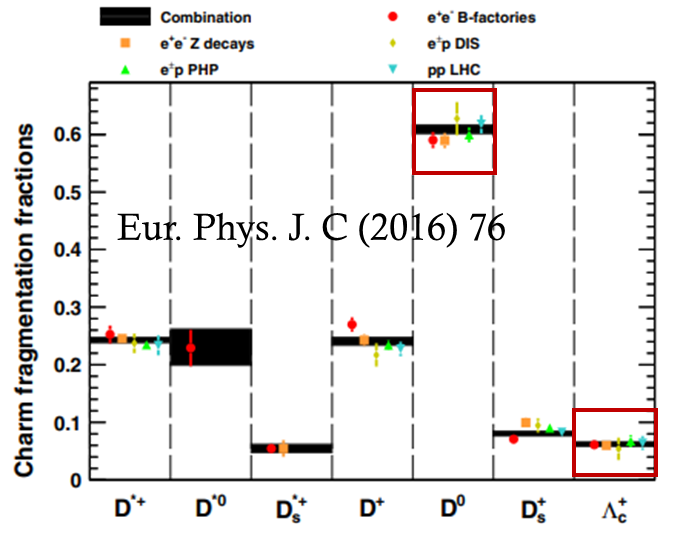 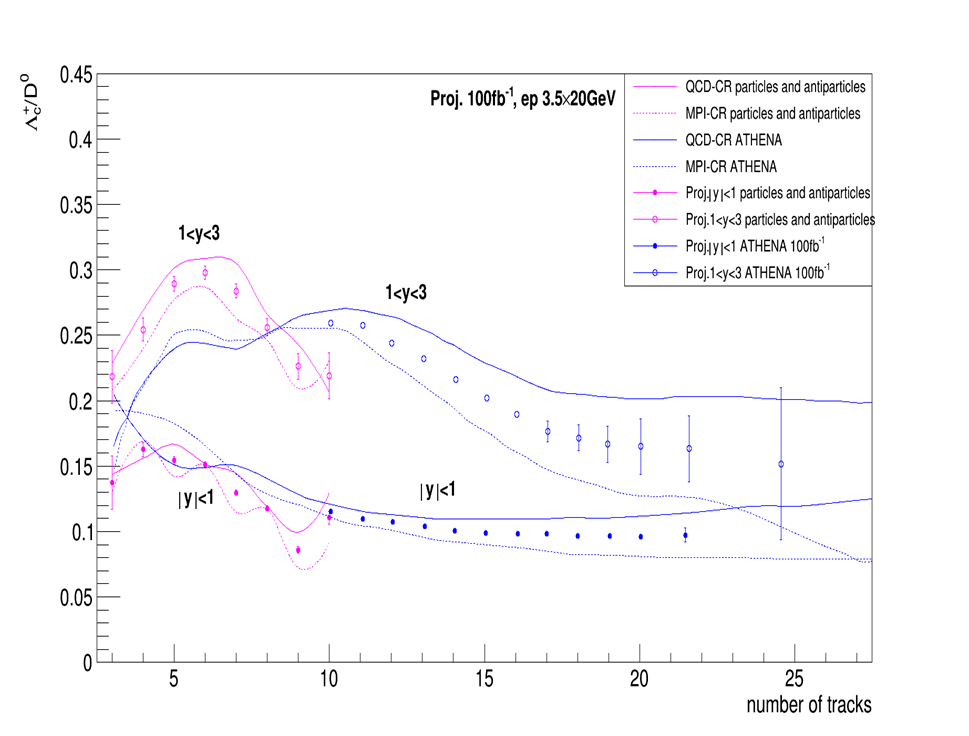 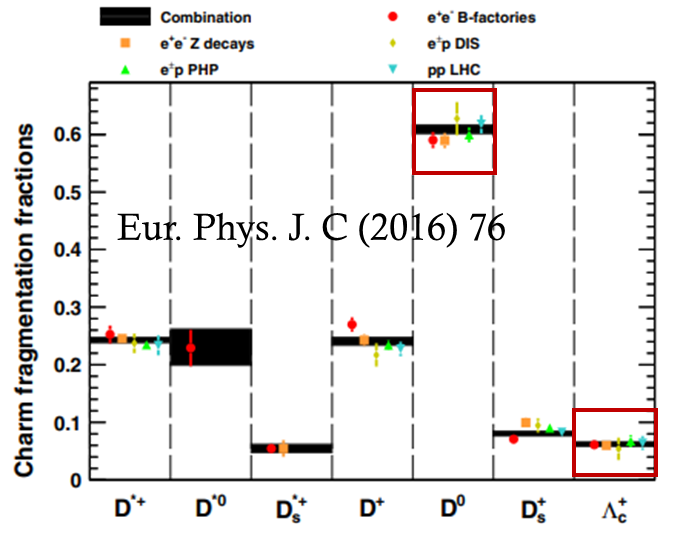 Patron fragmentation varies with different system.
Data is produced by pythia8 and two fragmentation model (QCD-CR and MPI-CR)are used.
13
Conclusions
14